Welcome To My Class
Stay Home
Save Yourselves
Teacher’s Identity
Ranjan Kumar Roy
Lecturer in English
Kaharole Govt.College
Phone:01723993090
Study can make you perfect.
Today’s Lesson?
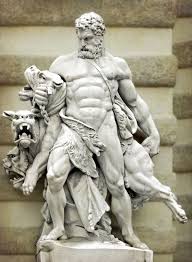 Hercules
Unit: 14
Lesson: Four
Learning outcome
Student will able to learn about Myth.	
Able to learn about Hercules			
Able to learn about some unknown words	.
Able to write summary.
What is myth ?
Myth is a folklore genre consisting of narratives or stories that play a fundamental role in a society. The main characters in myths are usually gods demigods and supernatural humans
Text: Hercules was the son of Jupiter and Alcmena. Eurystheus, the King of Mycenae and his cousin, made him undergo some difficult tasks, which are known in Greek myths as the twelve labours of Hercules’. The first involved a fight with  a lion. The valley of Nemea was being disturbed by a terrible lion and so Eurystheus  ordered Hercules to slay the  beast and bring him his skin. At first, Hercules tried to fight the lion with his  clubs and arrows but this took him nowhere.
Then Hercules attempted a different tactic: he decided he would use his hands .He thus  managed  to slay the animal on his own, relying entirely on his immense strength. Victorious, he  returned to Mycenae carrying the dead lion on his shoulders a sight that terrified the King.
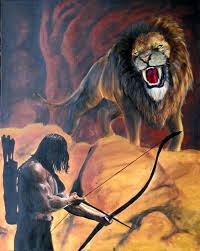 Fight with arrows
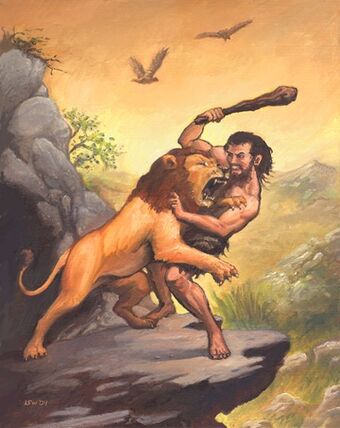 Fight with Club
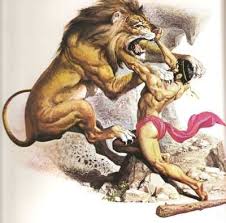 Fight with bare hands
Let us enjoy a video
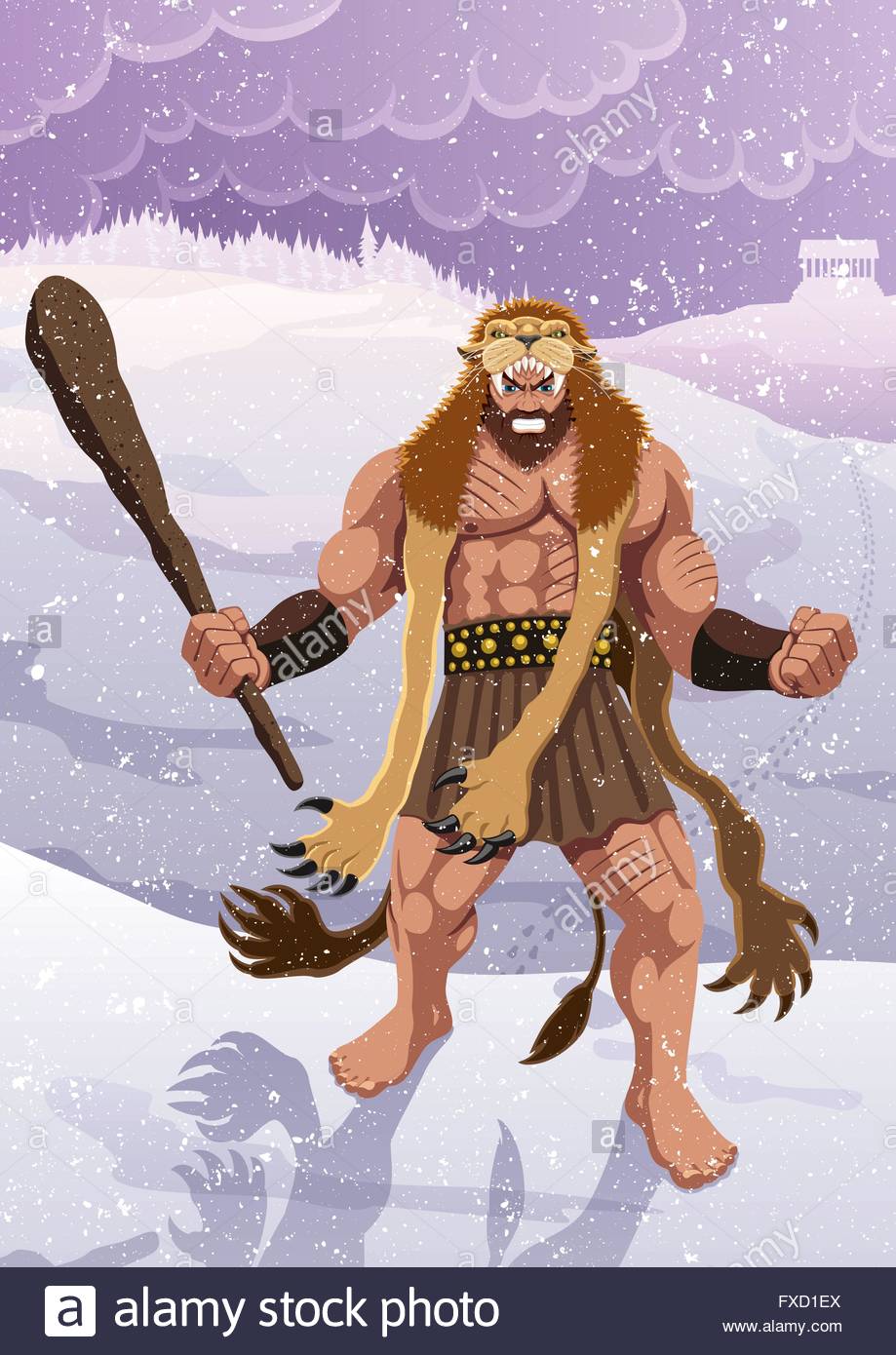 Lion skin on his shoulders
His next task was to slay a monster called Hydra that was ravaging the country of Argos. The hydra had nine heads, of which the middle one was said to be immortal. Our hero struck off its heads with his club but whenever he knocked off a head , two new ones erupted in its place. Eventually with the help of his  devoted servant Iolaus, Hercules succeeded in burning all  the heads of Hydra except the ninth or immortal one, which he decided to burry under a huge rock.
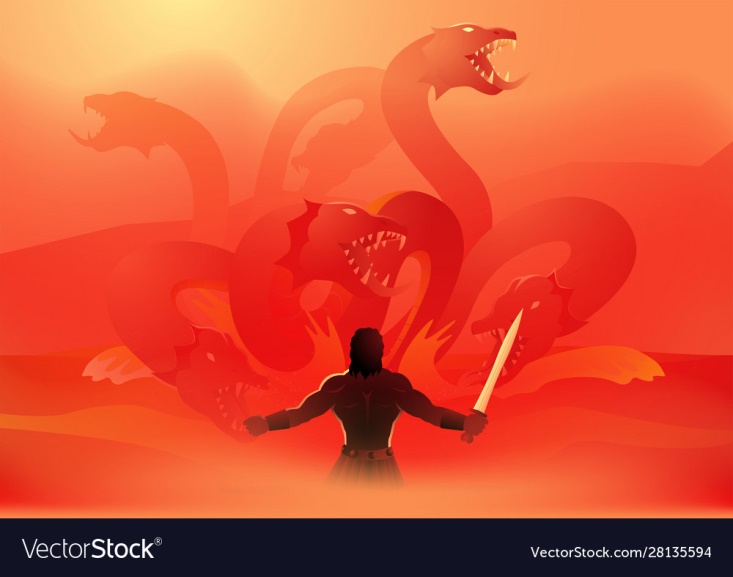 Fight with Hydra
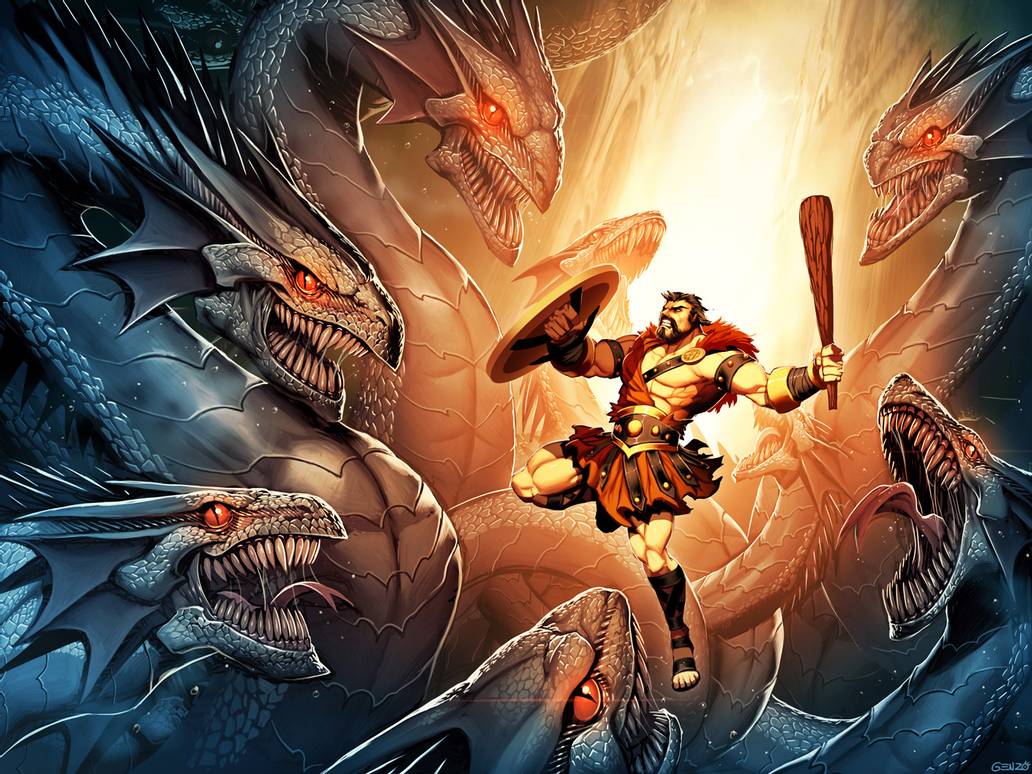 Burnt the Hydra’s  heads
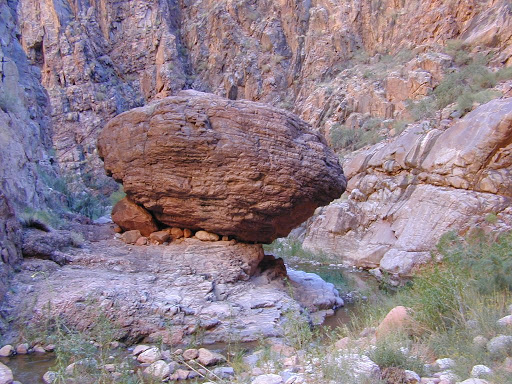 Buried the Hydra’s immortal head Under a huge rock.
In other words , Hercules triumphed again ,as he would every time he was given an impossible task by Eutystheus ! And this is how he began to acquire  the reputation of a hero possessing  immense strength throughout the world.
Word Meaning
Summary: Hercules  was Greek mythical hero . He was the son of Jupiter and Alcmena. He had immense strength. He was compelled to do some difficult tasks by Eurystheus ,his cousin and the King of Mycenae  which are known as ‘ twelve labours of Hercules. His first labour was to kill a lion which was terrorizing the people in the valley of Nemea.  The second labour was to slay a hydra which was creating  a ravang the country of Argos . He became success to accomplish his tasks. Thus possessing immense strength and a desire to help the people , he became famous all over the world.
Write a Summary from the text above.
Home work
Make a flow chart showing the activities of Hercules .  One is given for you.
1.  Started fighting with a terrible lion
Thank you to all